Подготовила воспитатель: Кравченко Е.В.
Презентация к проекту: 
 «Здравствуй, лето!»
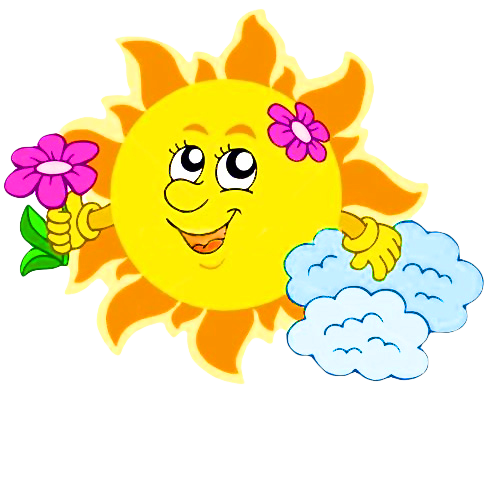 На весёлой зарядке
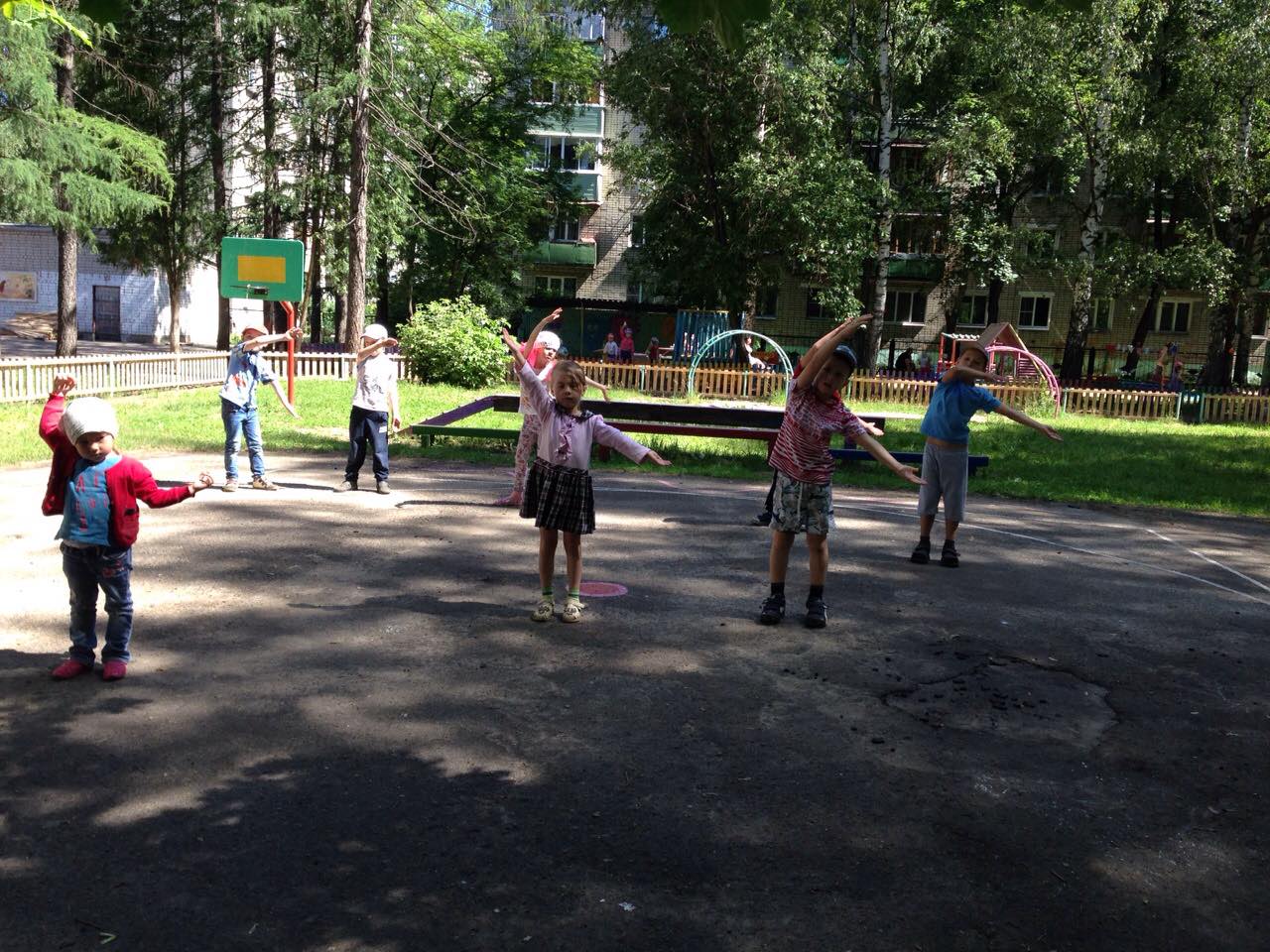 Мы играем на прогулке
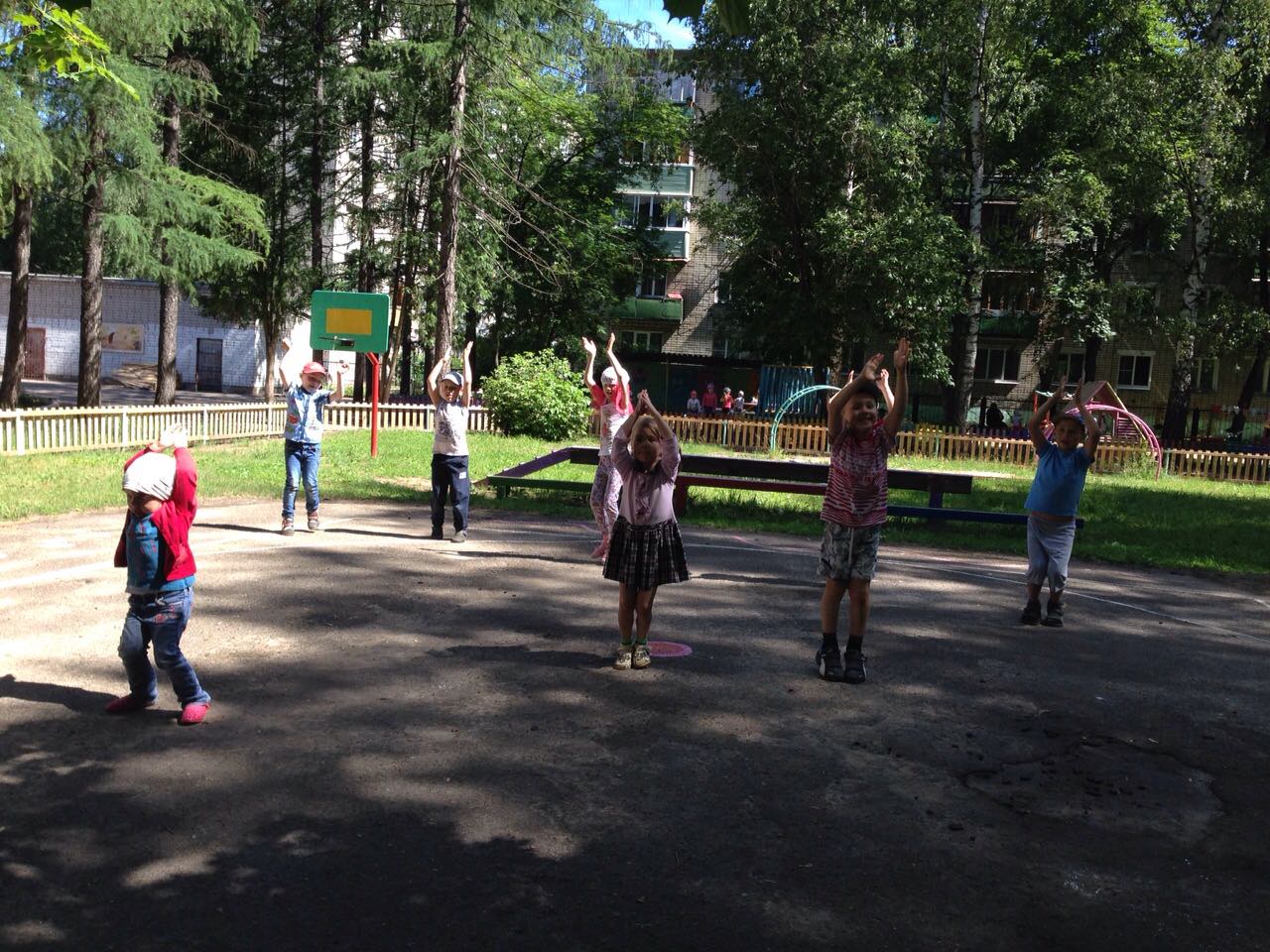 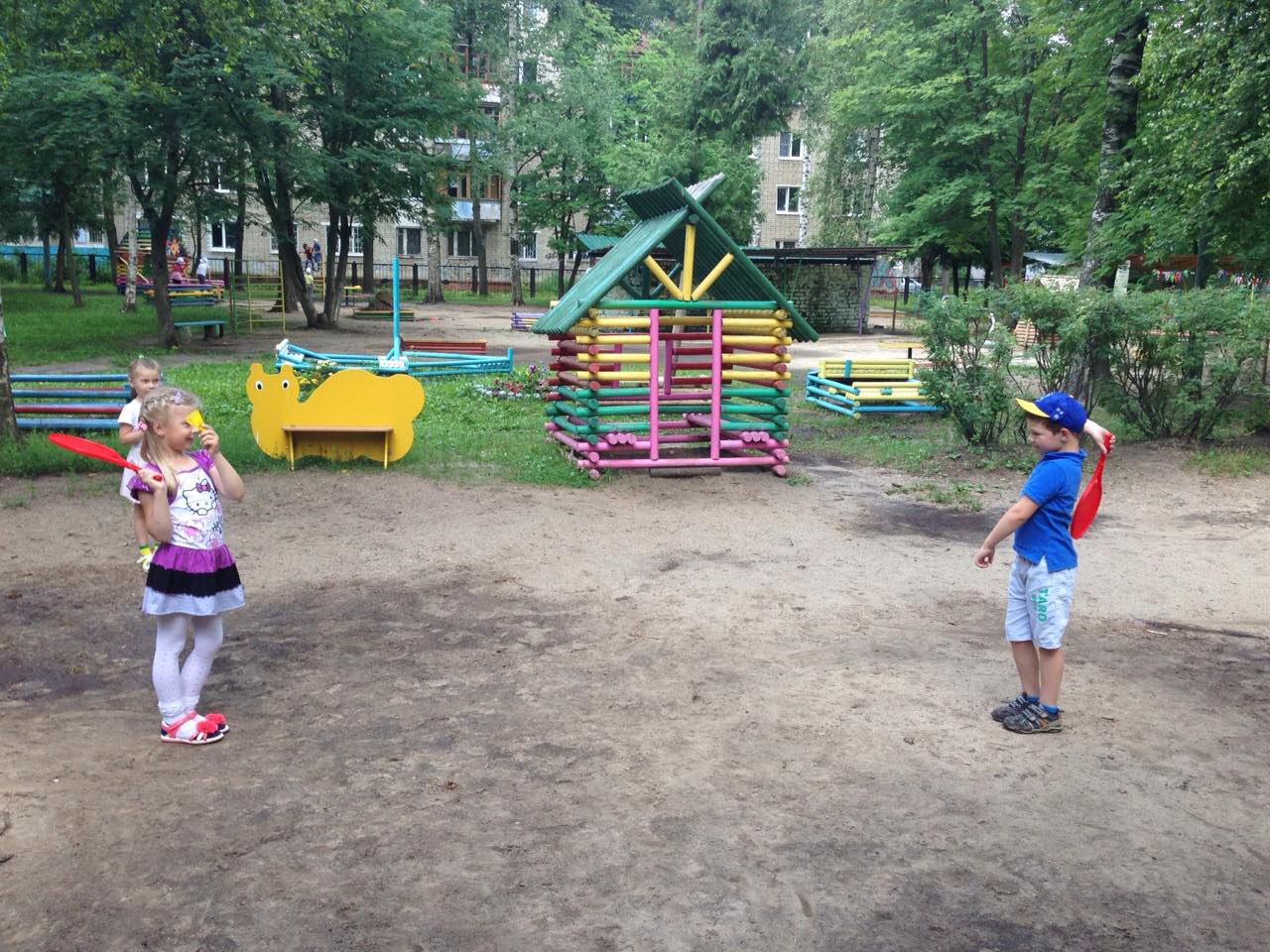 Наблюдение за дождевыми червями
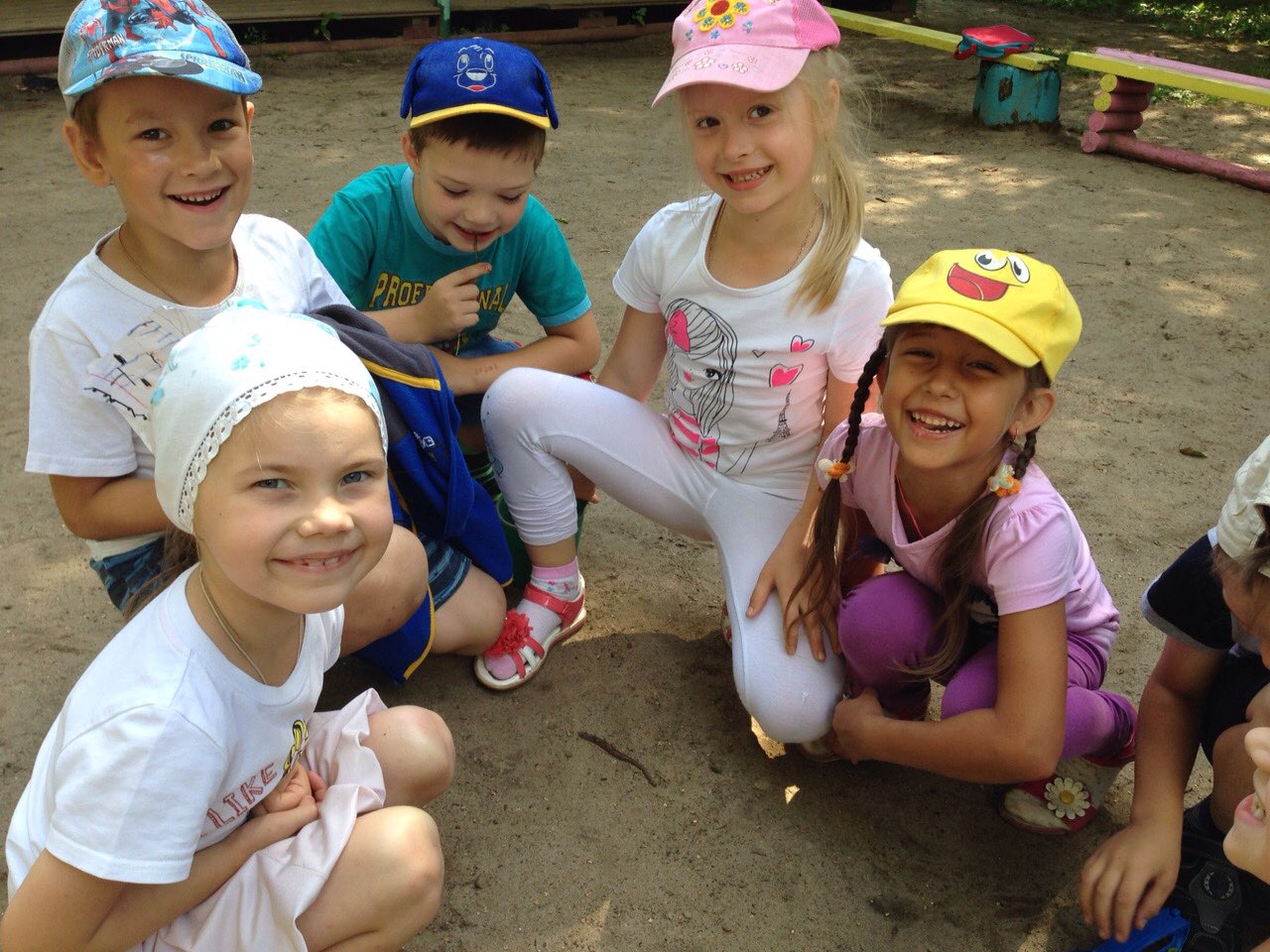 Изучаем лекарственные растения
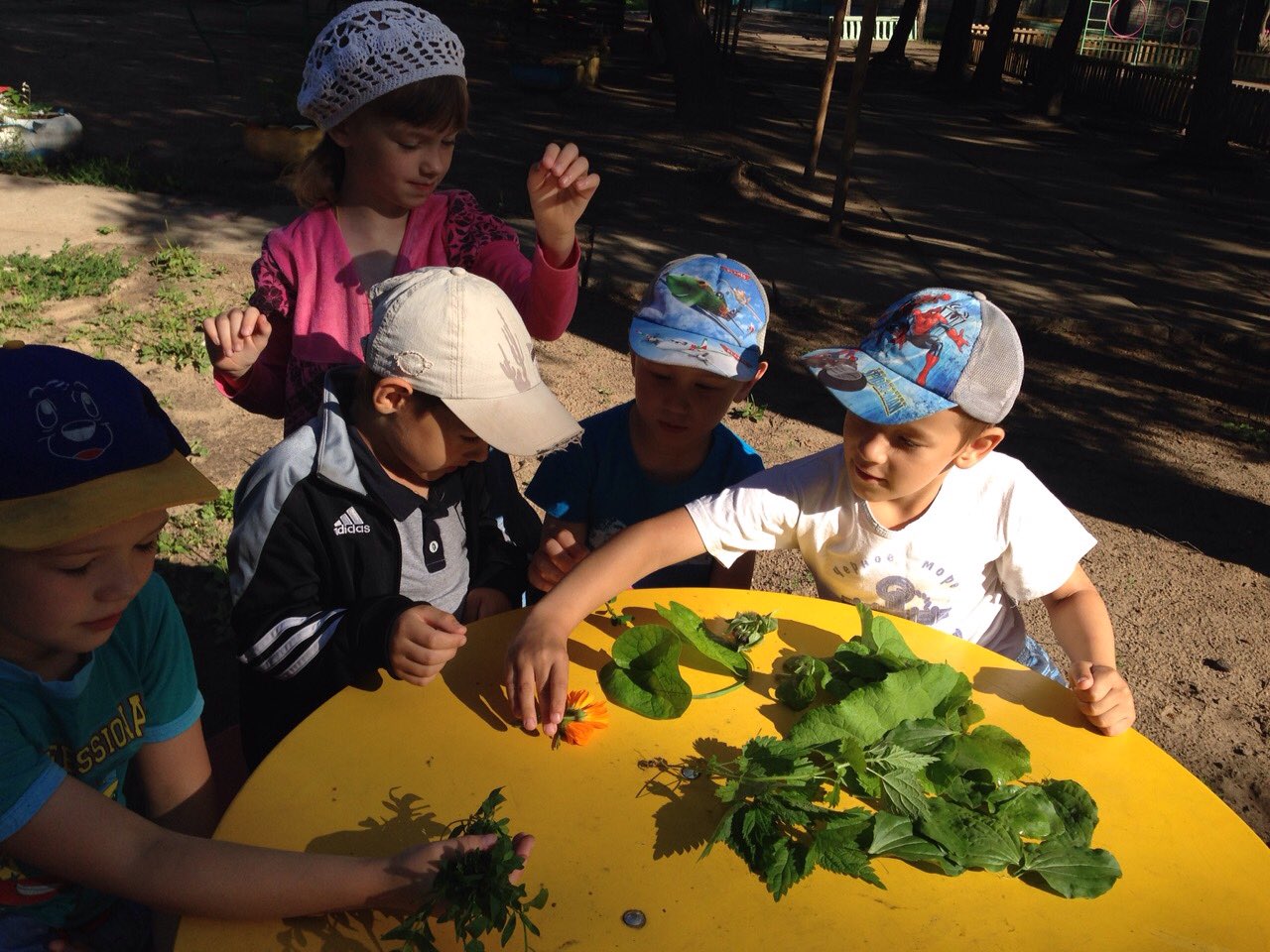 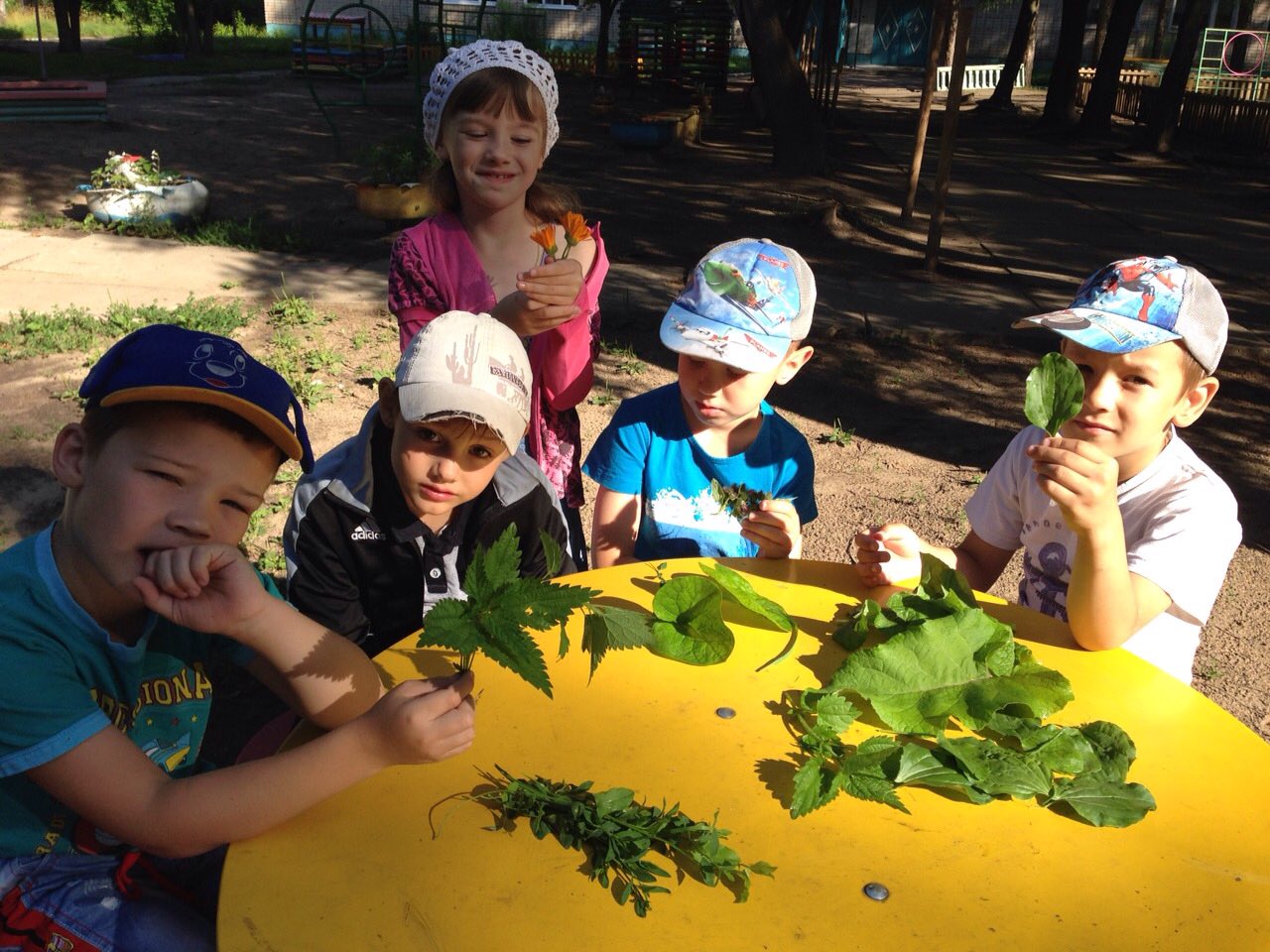 Наше художественное творчество
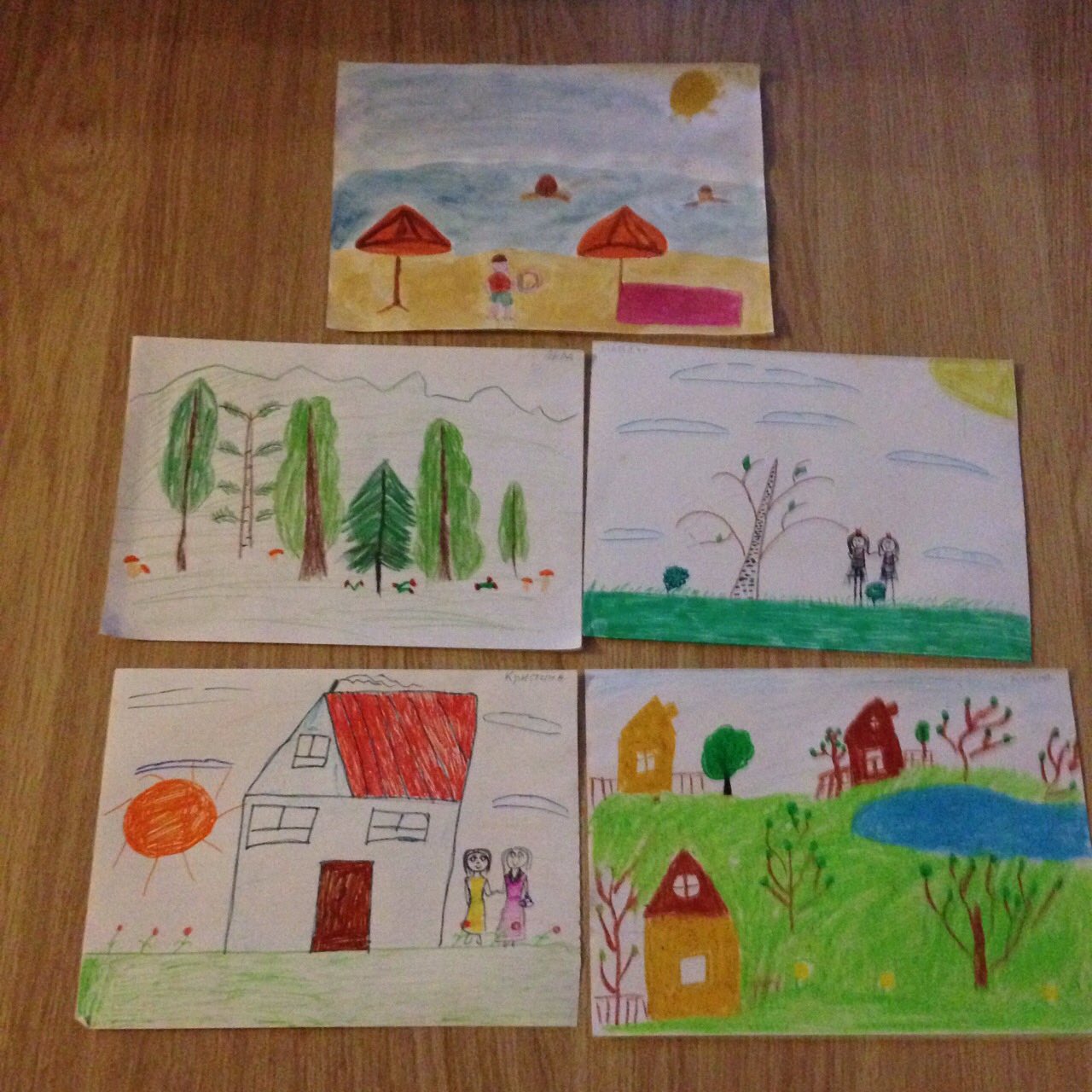 Летние эстафеты
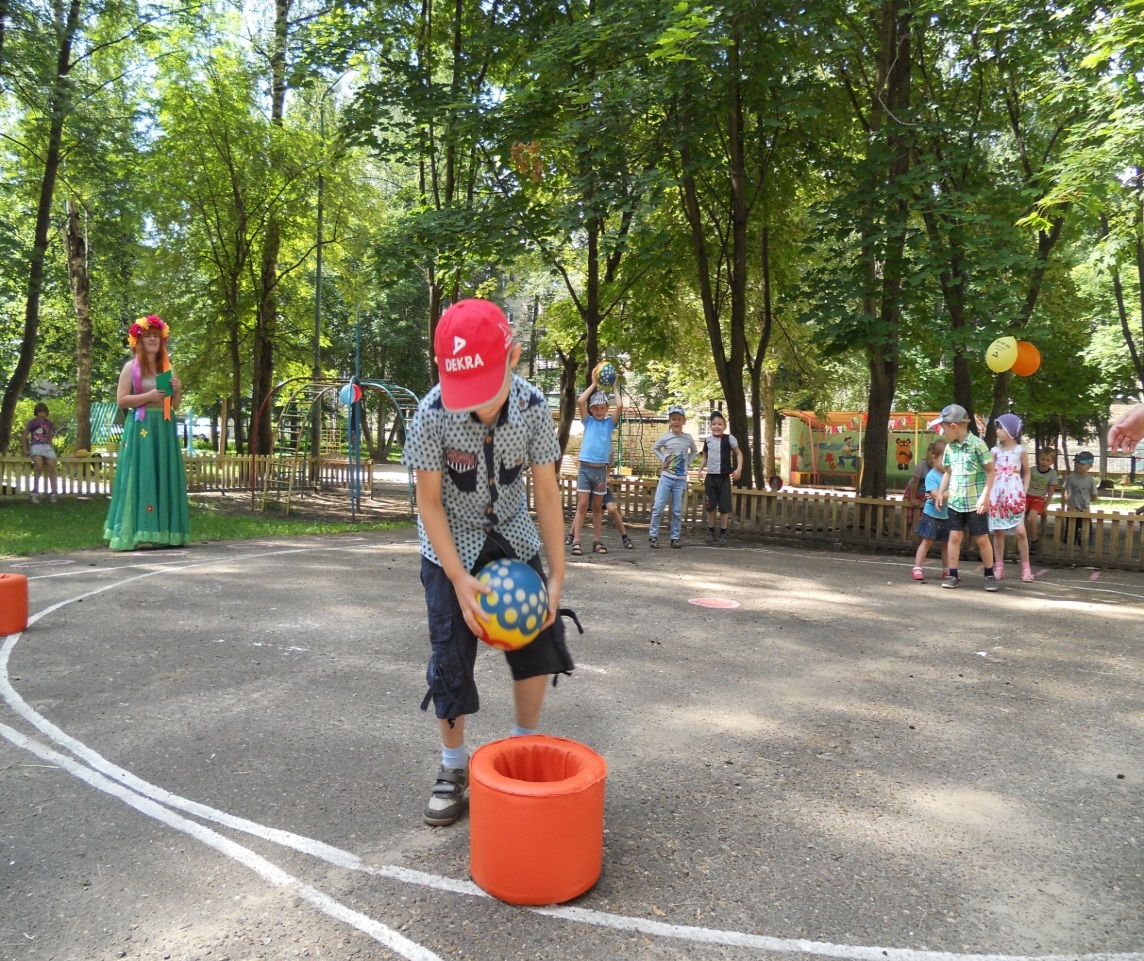 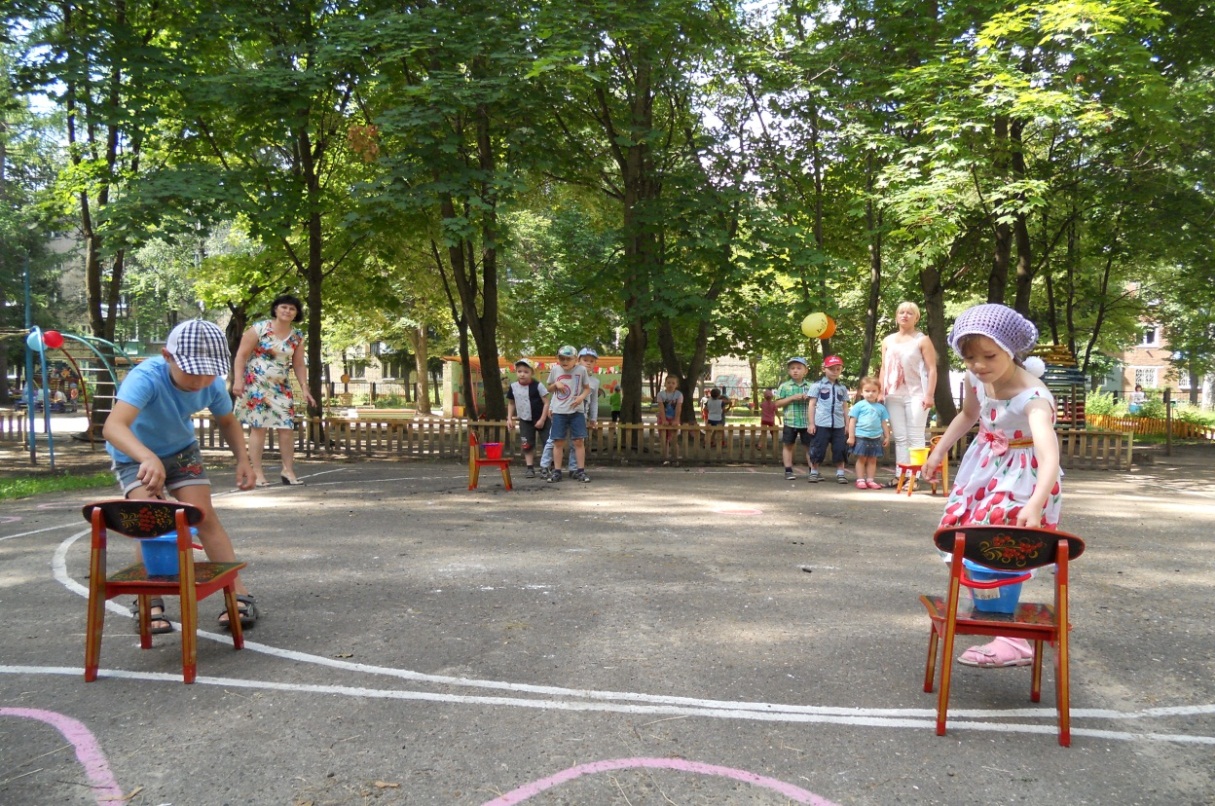 «Рисуйте, рисуйте …»
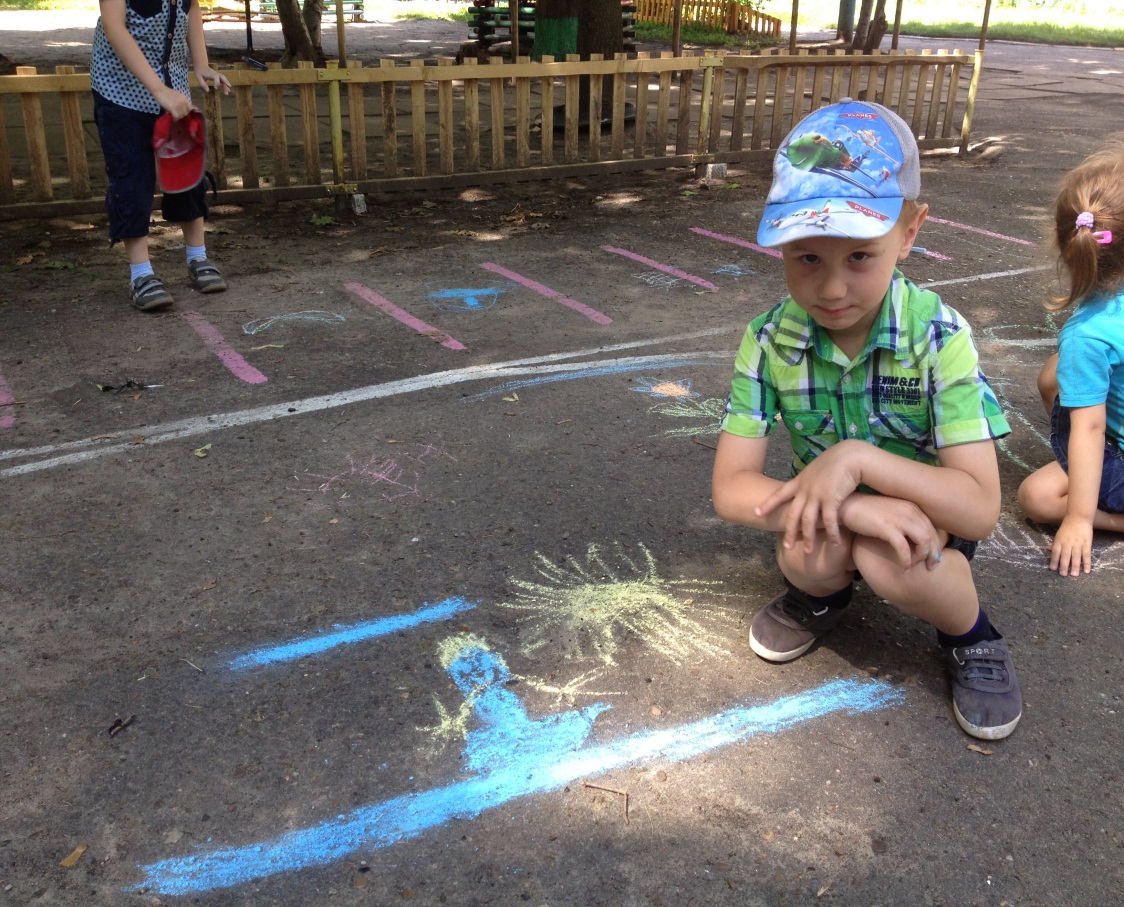 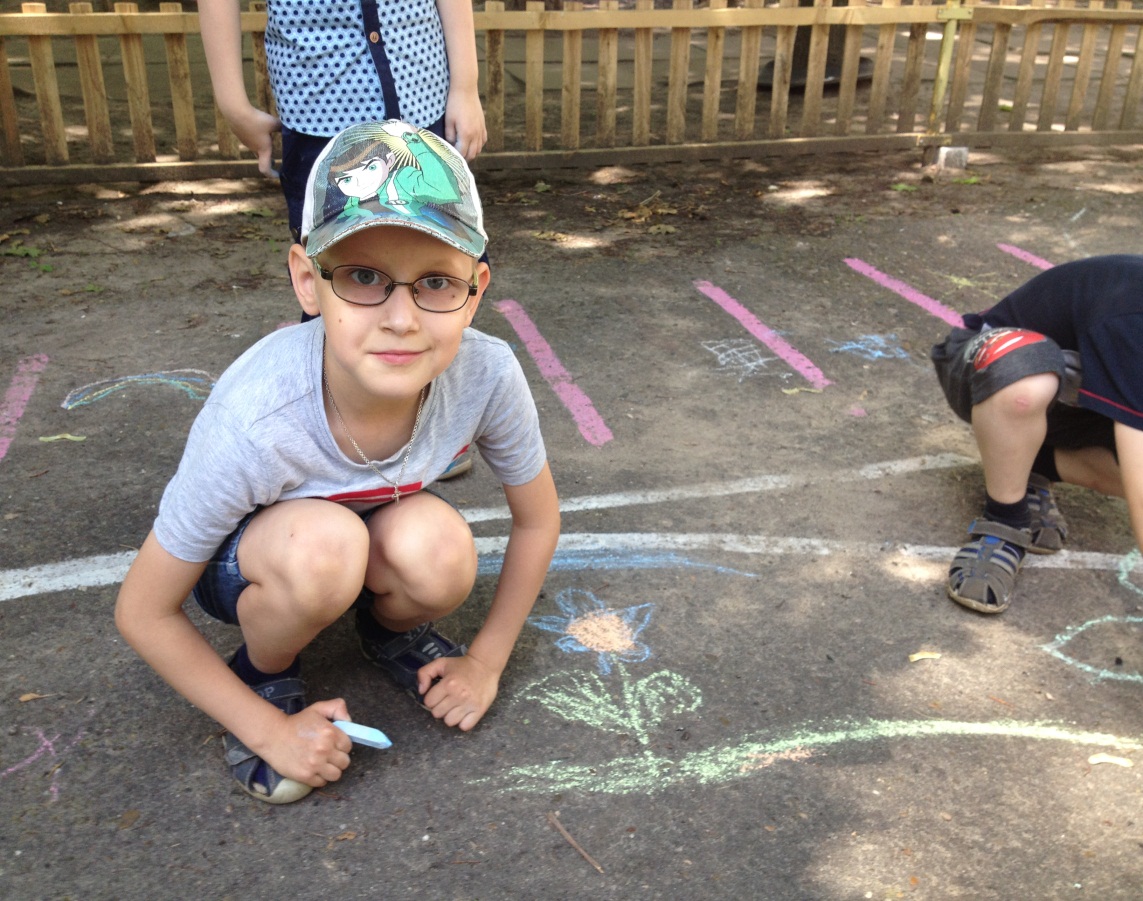 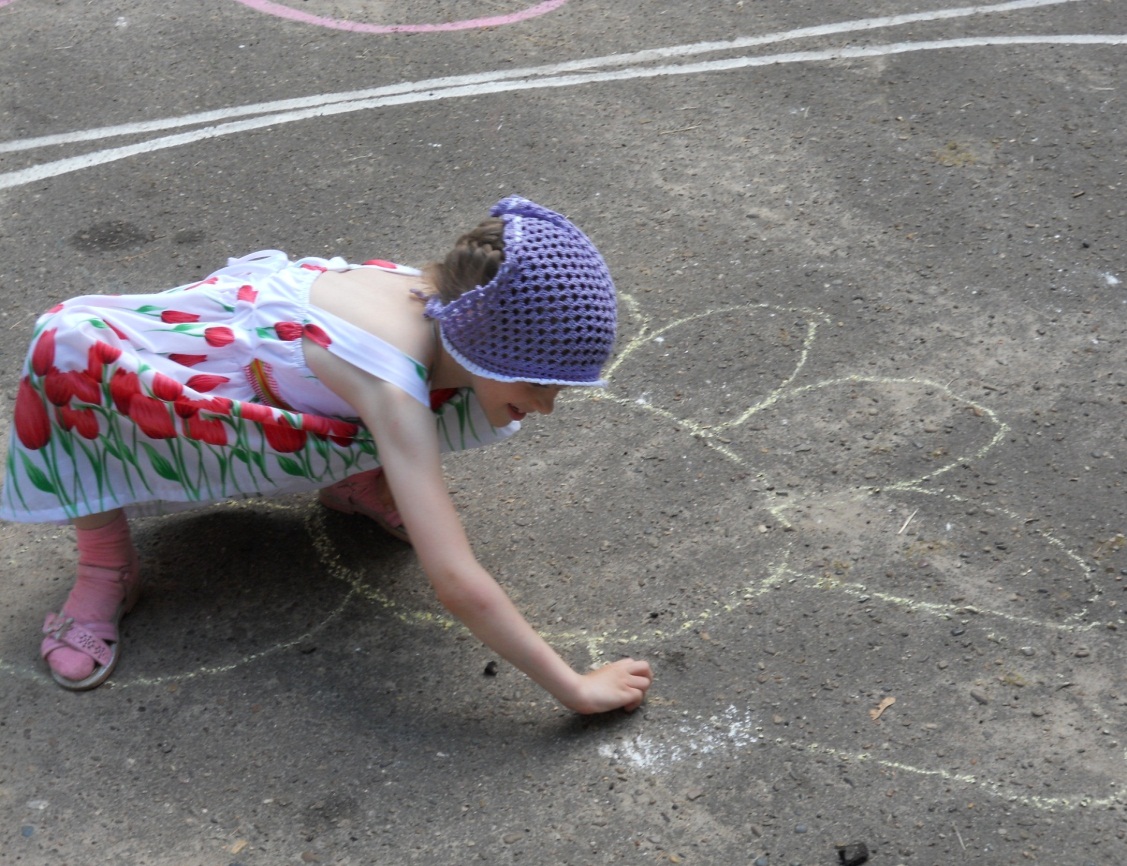 На цветочных клумбах
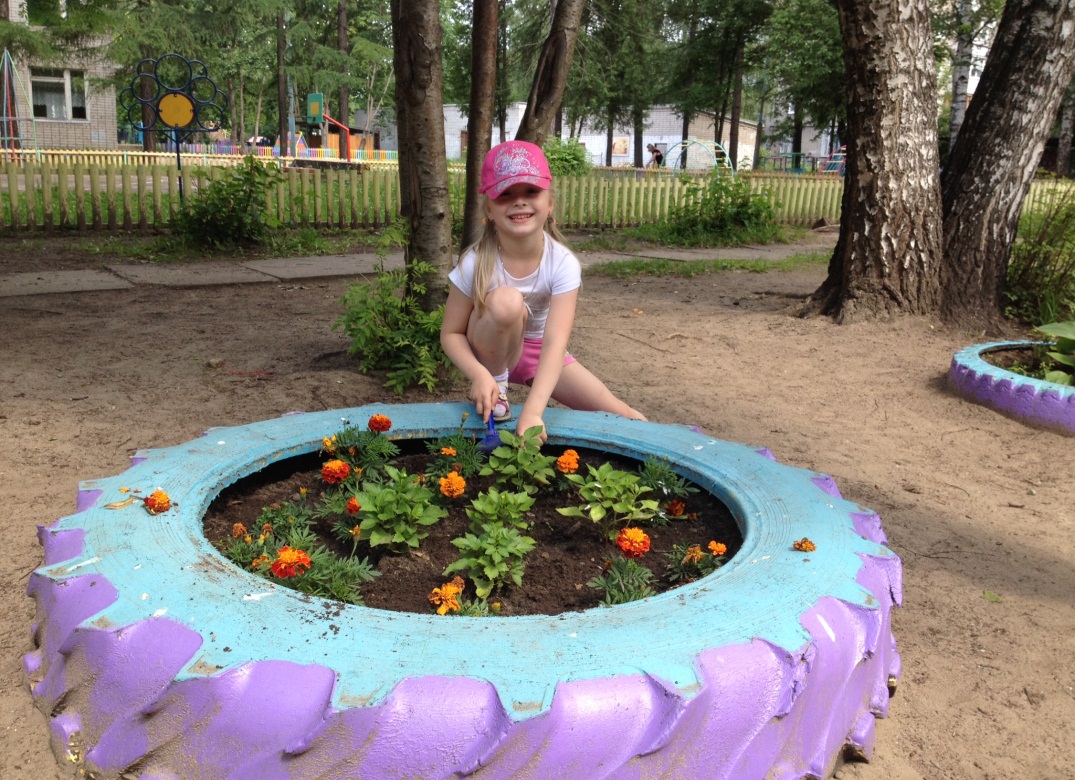 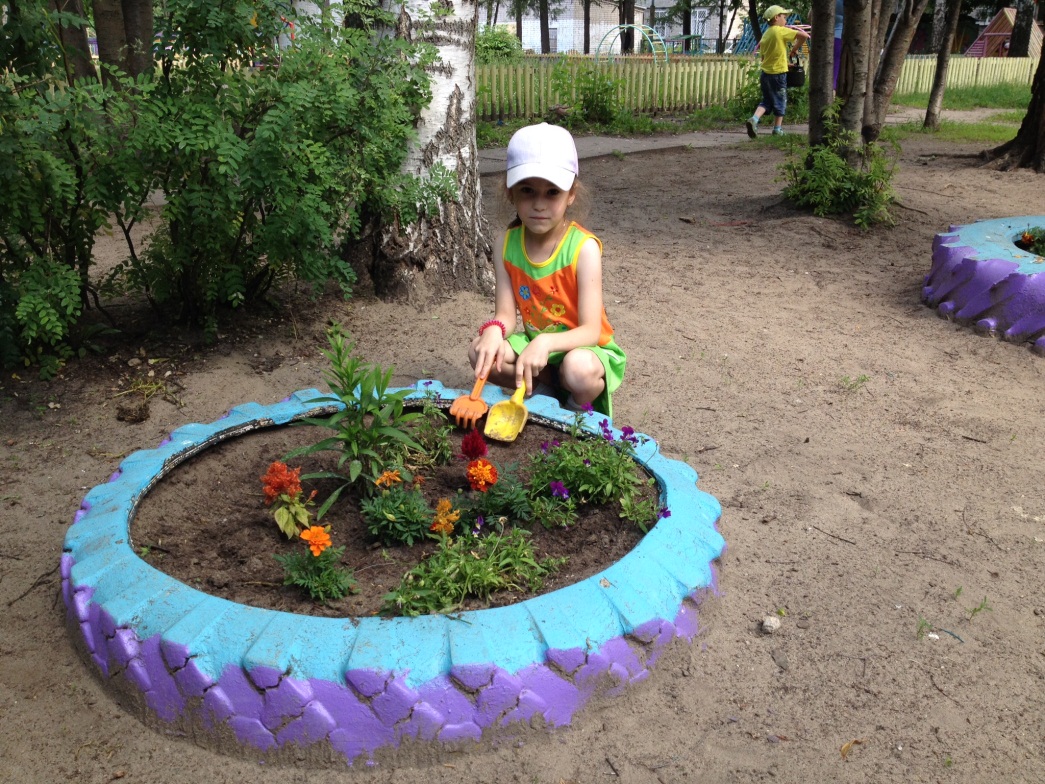 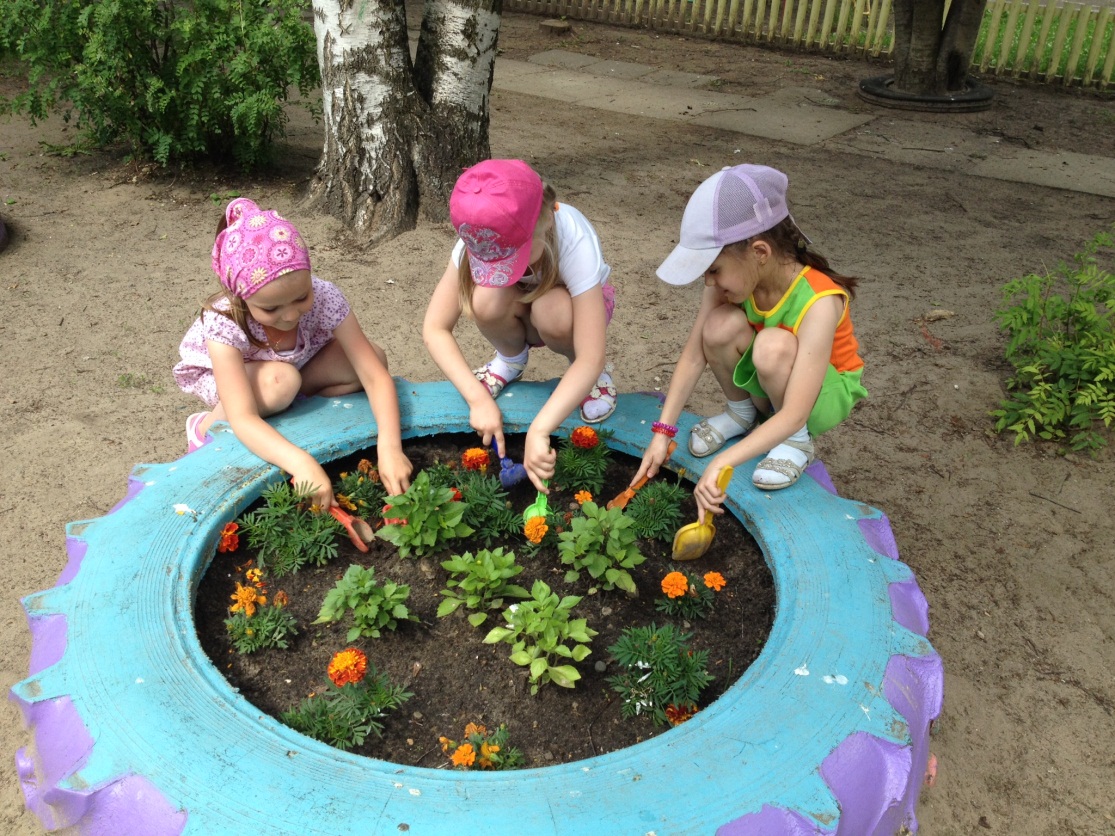 Строим из песка
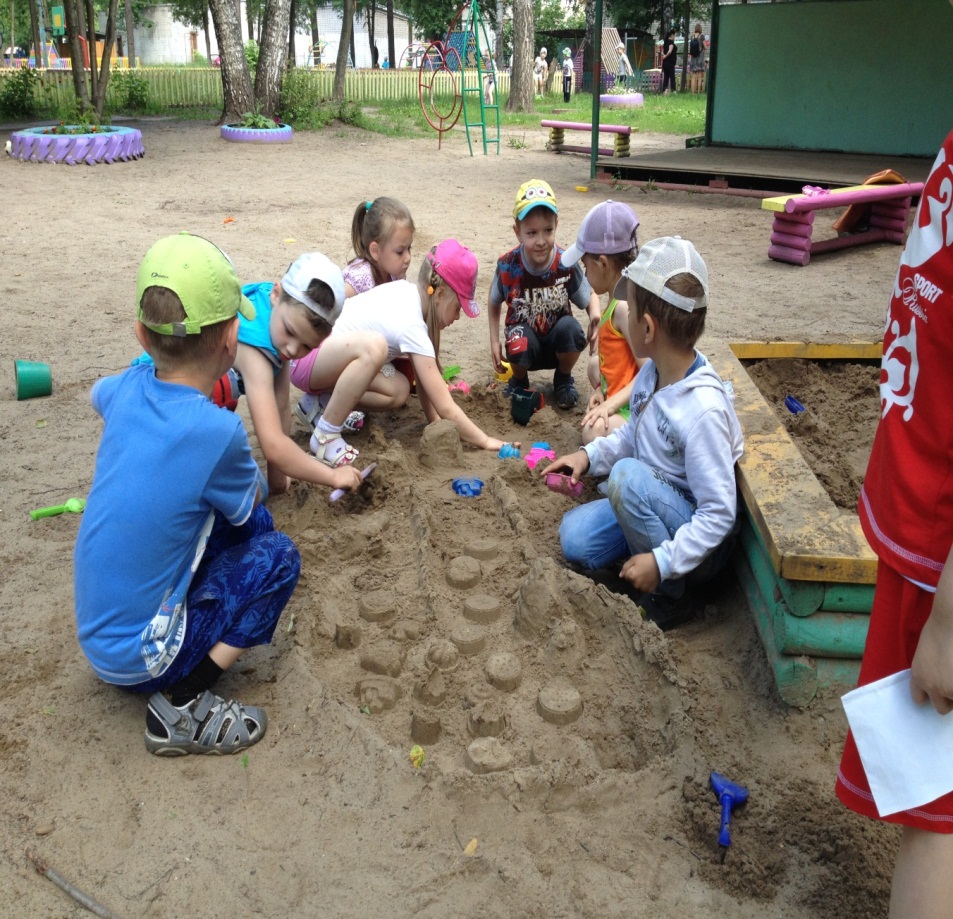 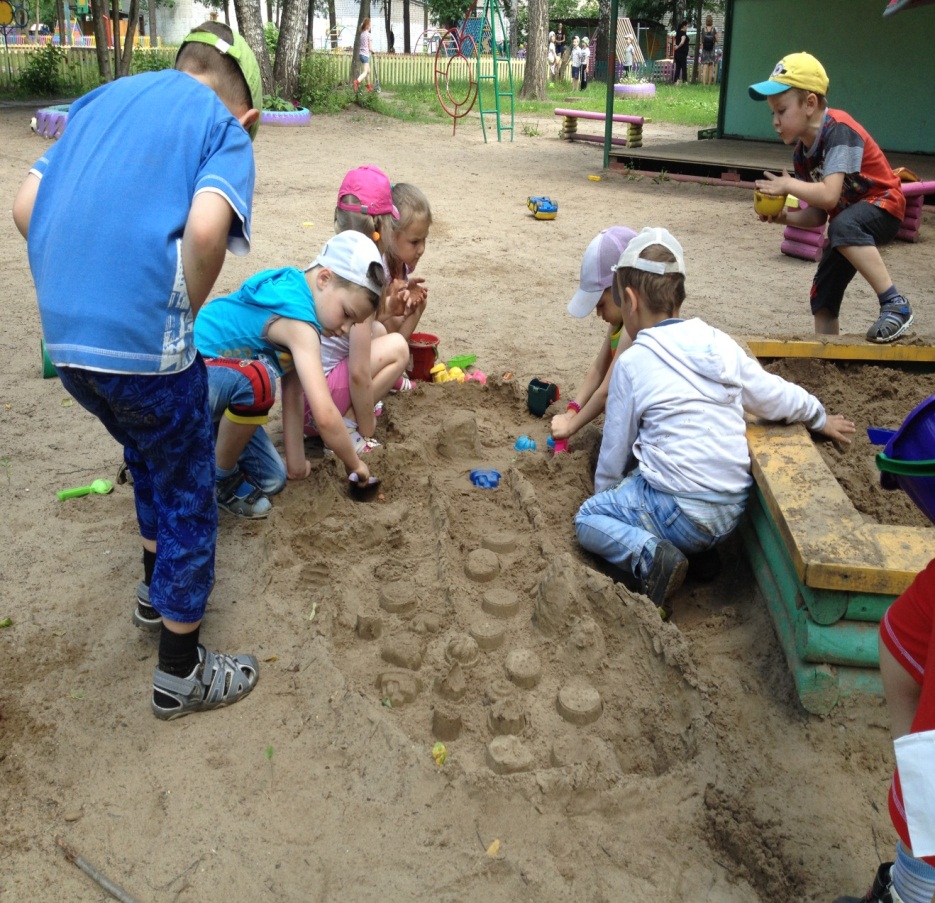 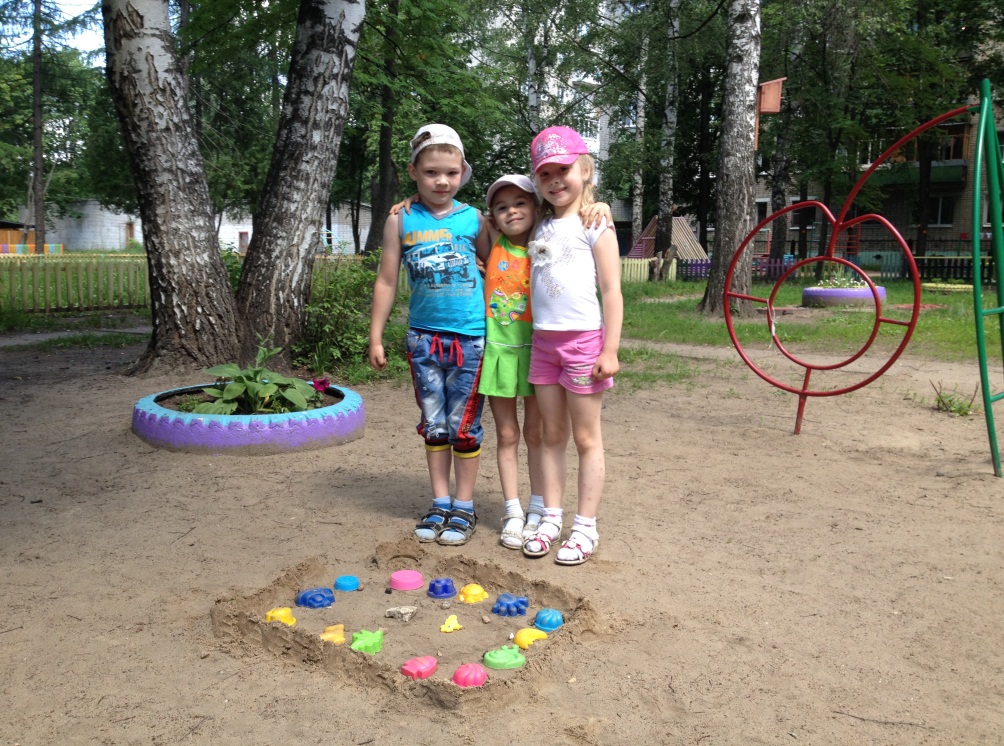 На празднике: «Вот и лето»
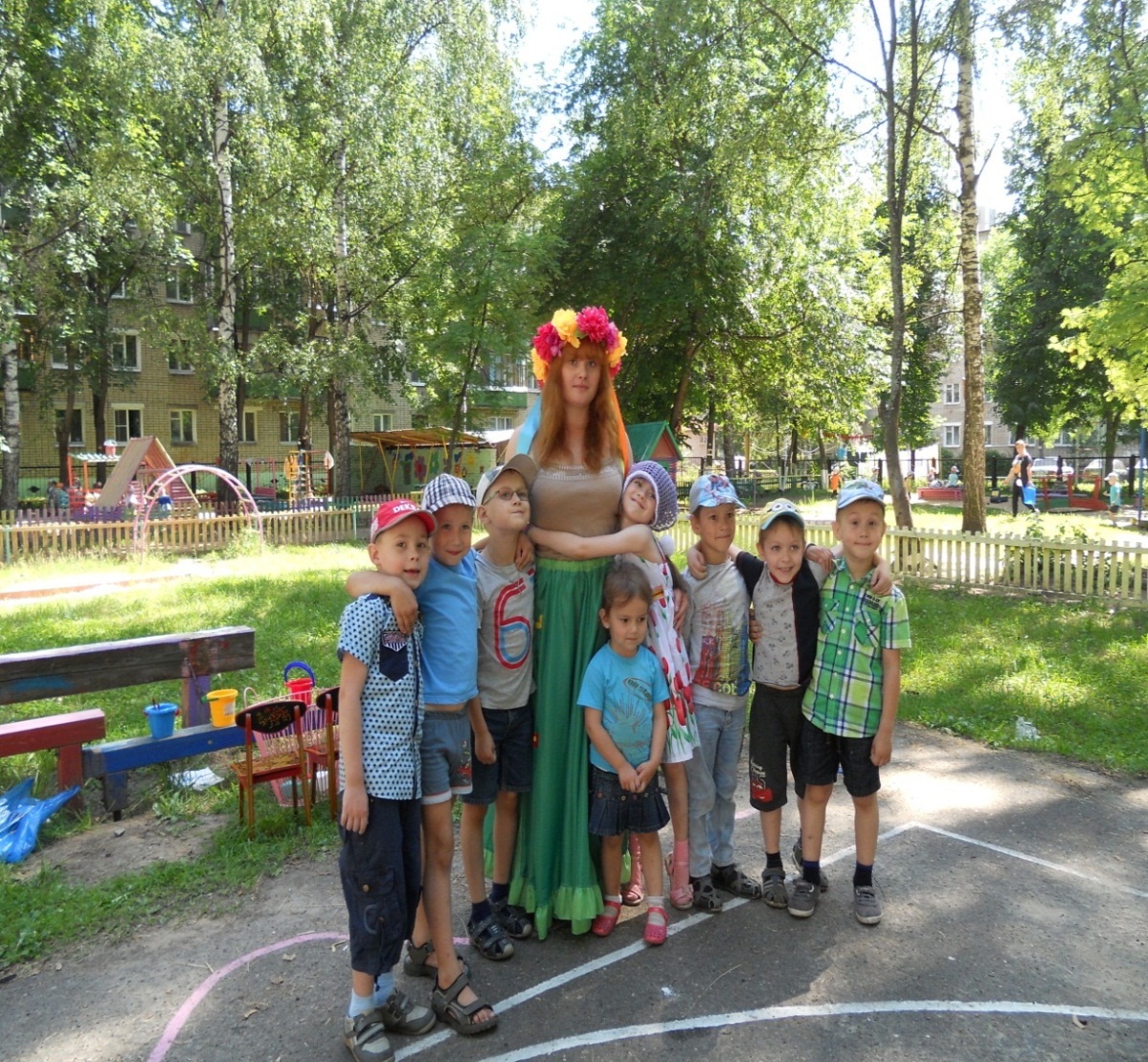 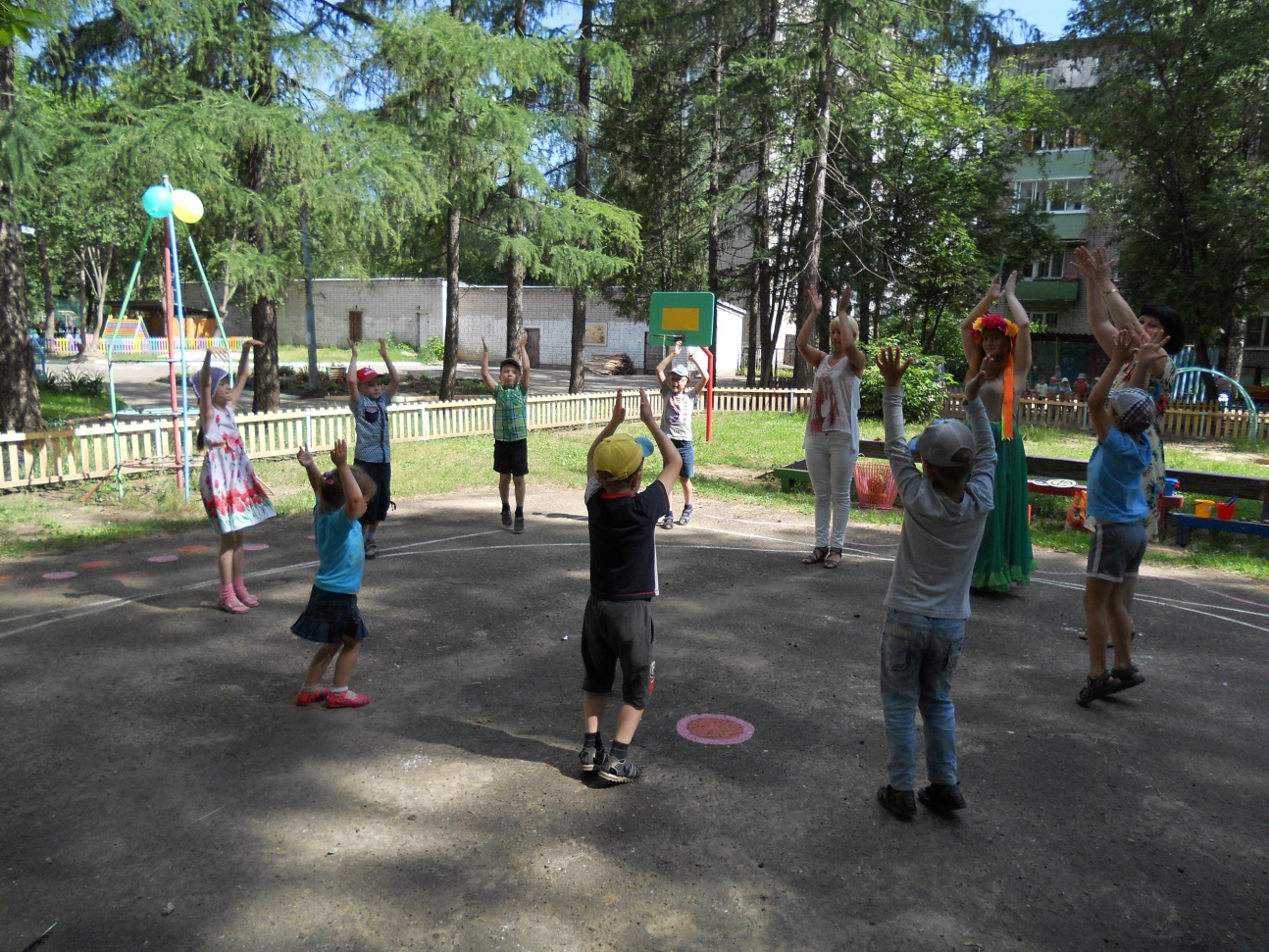